Who Wants To Be A Millionaire?
Rocks and Soils
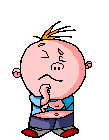 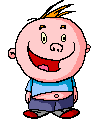 Question 1
Which rock can be used to write on a blackboard?
A  Slate
B  Pumice
C  Chalk
D  Flint
Which rock can be used to write on a blackboard?
A  Slate
B  Pumice
C  Chalk
D  Flint
£100
Question 2
Which of these rocks can be used for tiling roofs?
A  Granite
B  Chalk
C  Slate
D  Flint
Which of these rocks can be used for tiling roofs?
A  Granite
B  Chalk
C  Slate
D  Flint
£200
Question 3
Which of these is an sedimentary rock?
A  Flint
B  Limestone
C  Lava
D  Slate
Which of these is an sedimentary rock?
A  Flint
B  Limestone
C  Lava
D  Slate
£300
Question 4
What was flint used for in the stone age?
A  Making weapons
B  Clothes
C  Cooking with
D  Medicine
What was flint used for in the stone age?
A  Making weapons
B  Clothes
C  Cooking with
D  Medicine
£500
Question 5
Where do igneous rocks come from?
A  Under the sea
B  Core of the earth
C  Volcano
D  The rock shop
Where do igneous rocks come from?
A  Under the sea
B  Core of the earth
C  Volcano
D  The rock shop
£1,000
Question 6
When is a rock permeable? When it…
A   doesn’t absorb water

B  does absorb water

C wears away easily

D  doesn’t wear away easily
When is a rock permeable? When  it…
A  doesn’t absorb water

B   does absorb water

C  wears away easily

D  doesn’t wear away easily
£2,000
Question 7
Which of these rocks are impermeable?
A   Clay 
B  Chalk
C  Slate
D  Limestone
Which of these rocks are impermeable?
A  Clay
B  Chalk
C  Slate
D  Limestone
£4,000
Question 8
Which of these rocks are permeable?
A  Marble
B  Slate
C  Flint
D  Sandstone
Which of these rocks are permeable?
A  Marble
B  Slate
C  Flint
D  Sandstone
£8,000
Question 9
Why is marble used for statues?
A  Cheap to buy
B  Attractive
C  Wears away easily
D  Permeable
Why is marble used for statues?
A  Cheap to buy
B  Attractive
C  Wears away easily
D  Permeable
£16,000
Question 10
Some rocks wear away through a natural process called what?
A  Elements
B  Sedimentary
C  Erosion
D  Windsion
Some rocks wear away through a natural process called what?
A  Elements
B  Sedimentary
C  Erosion 
D  Windsion
£32,000
Question 11
Which of these is a manmade rock?
A  Granite
B  Flint
C  Concrete
D  Marble
Which of these is a manmade rock?
A  Granite 
B  Flint
C  Concrete
D  Marble
£64,000
Question 12
What is soil made from?
A vegetation and flowers
B  rocks and worms
C  rocks and vegetation
D   rocks and water
What is soil made from?
A  vegetation and flowers

B rocks and worms

C  rocks and vegetation
D rocks and water
£125,000
Question 13
Why are there different coloured layers in soil?
A   worms
B   weather
C  different rocks
D  different sands
Why are there different coloured layers in soil?
A  worms
B  weather
C  different rocks
D  different sands
£250,000
Question 14
What can be used to separate the different soil particles?
A  Sieve
B  Spoon
C  Bowl
D  Hands
What can be used to separate the different soil particles?
A  Sieve
B  Spoon
C  Bowl
D  Hands
£500,000
Question 15
Which famous building in London is made from limestone?
A  Buckingham Palace
B  Westminster Abbey
C  St Paul’s Cathedral
D  Millennium Wheel
£1,000,000
Which famous building in London is made from limestone?
A  Buckingham Palace
B  Westminster Abbey
C  St Paul’s Cathedral
D  Millennium Wheel